“EL AMOR DE MAMÁ”
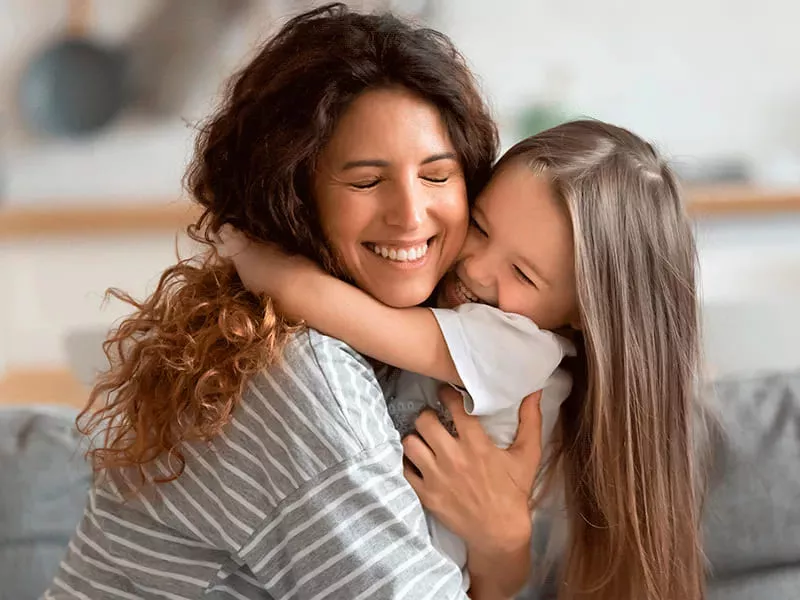 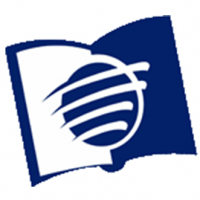 ESCUELA SABÁTICA
IGLESIA ADVENTISTA DEL 7° DÍA
SERVICIO DE CANTO
#591 “Todo es bello en el hogar”, #592 “Si Dios está feliz hogar” #594 “Señor gracias por mi hogar”.
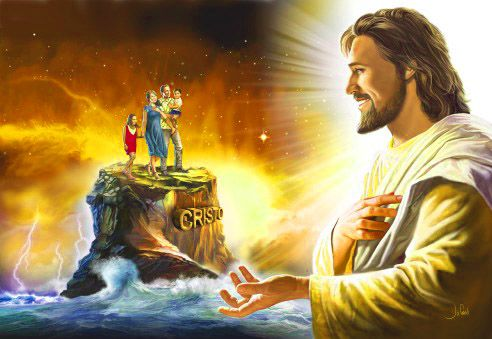 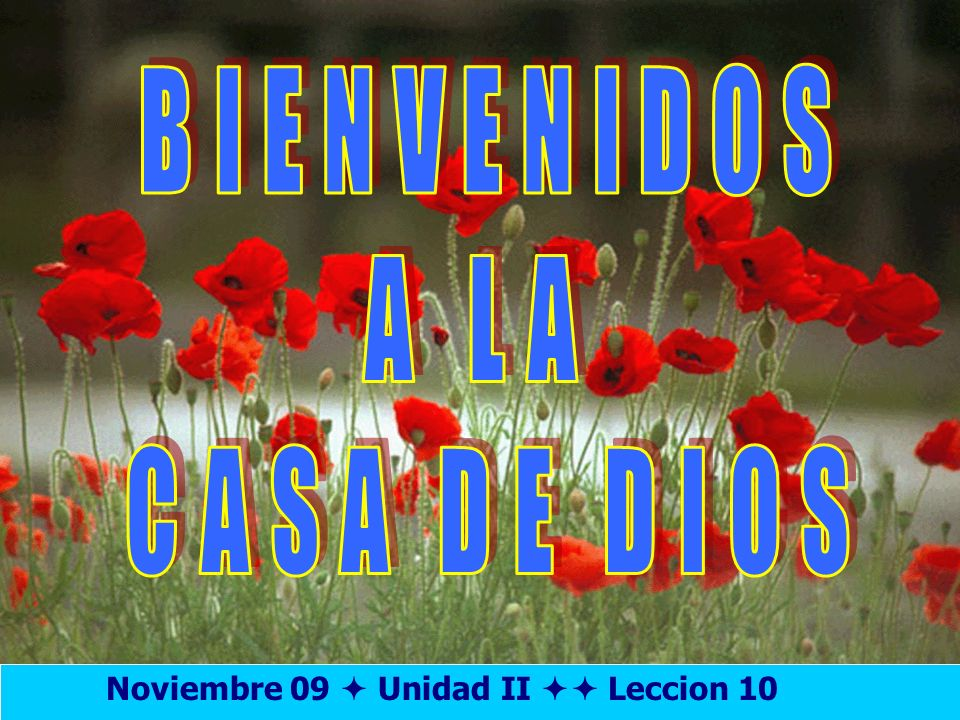 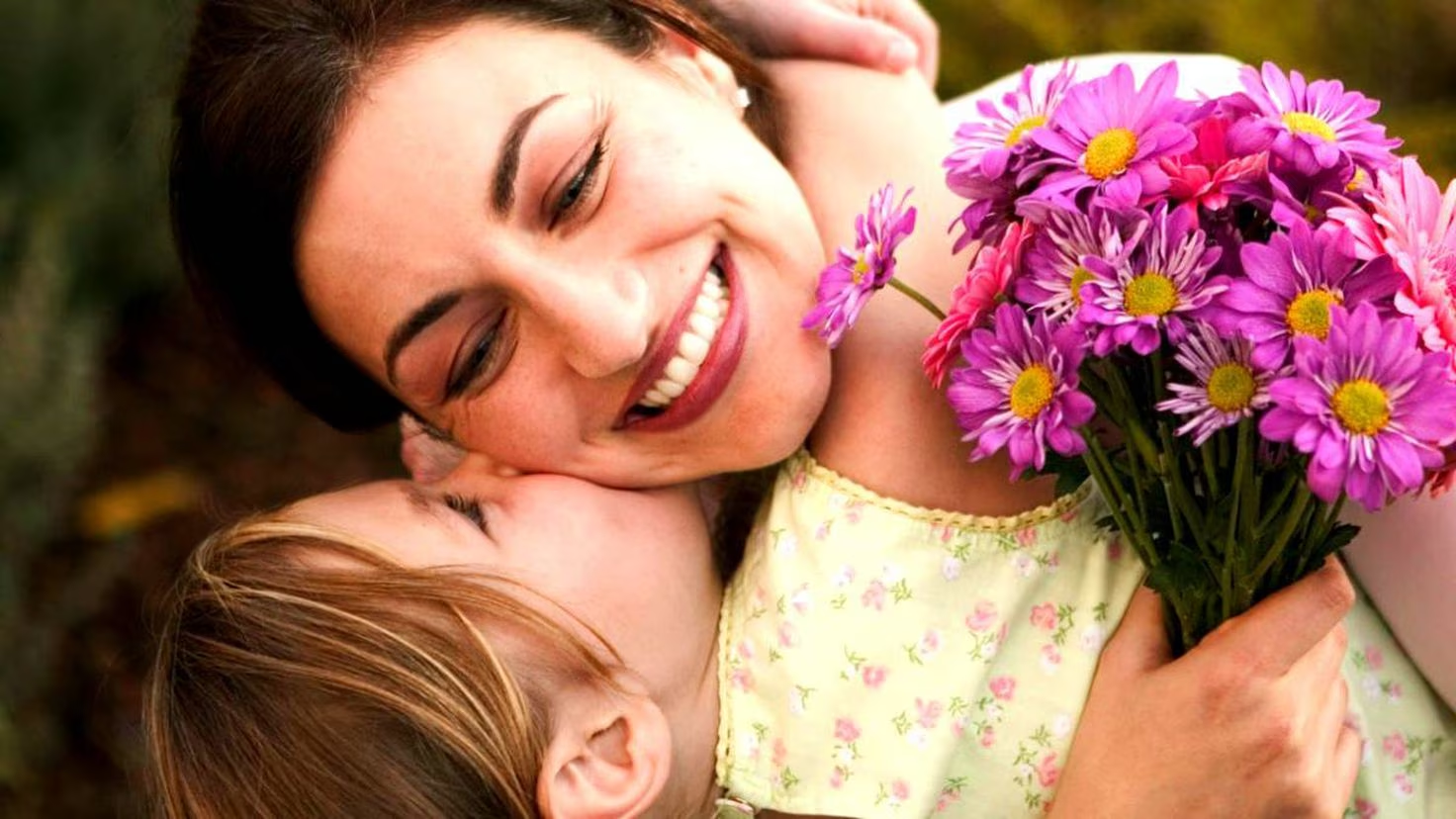 El día de las madres se celebra un día, pero tu amor yo lo celebro todos los días, porque eres una mamá única y especial. 
Dios te cuide y te de mucha salud. Cuento contigo de noche y de día, tu eres mi mayor alegría. Feliz día madre querida. 
BIENVENIDAS TODAS LAS MAMÁS EN SU DÍA.
ORACIÓN DE RODILLAS
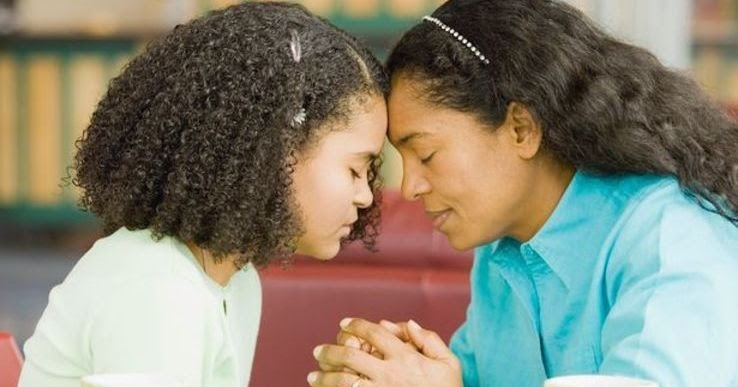 Después de Dios, el poder de la madre es el más fuerte que se conozca en la tierra. 
Hogar cristiano pág. 215.
LECTURA BÍBLICA
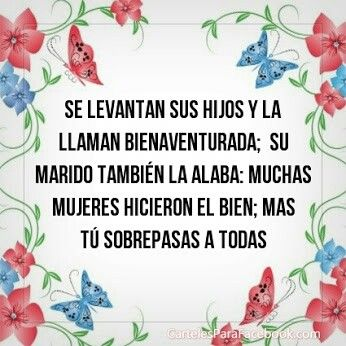 Proverbios 31:28-29
PROPÓSITO
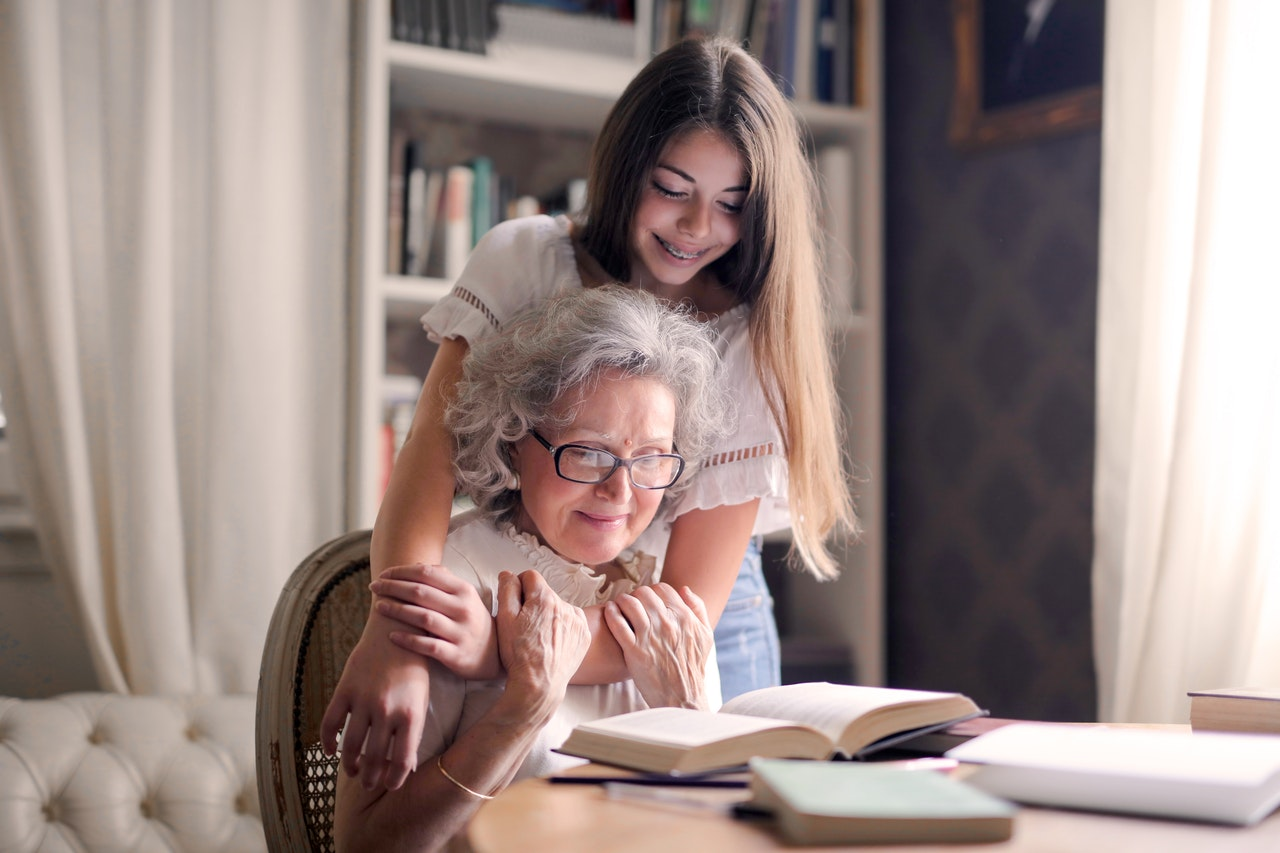 ENFATIZAR LA LABOR DE CADA MADRE QUE CON AYUDA DE DIOS Y MUCHO AMOR,
CUIDA, EDUCA,  ¡PERO SOBRETODO GUÍA A SUS HIJOS A LOS PIES DE CRISTO!
INTRODUCCIÓN
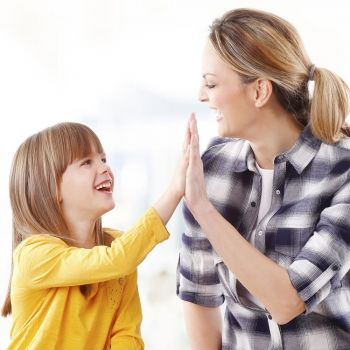 El amor de la madre representa ante el niño el amor de Cristo y los pequeños que confían y obedecen a su madre están aprendiendo a confiar y obedecer al Salvador. El deseado de todas las gentes pág. 474.
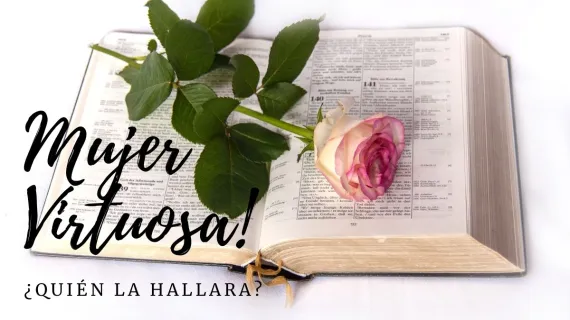 Su valor supera en mucho al de las joyas, en ella confía el corazón de su marido, y no 
carecerá de ganancia. Proverbios 31:10 y 11.
HIMNO DE ALABANZA
#145 “CON ACENTOS DE ALEGRÍA”
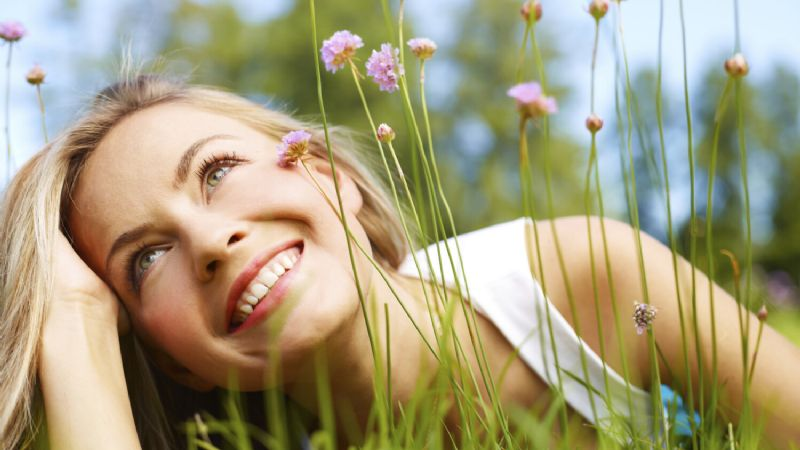 NUEVO HORIZONTE
DISCIPULADO
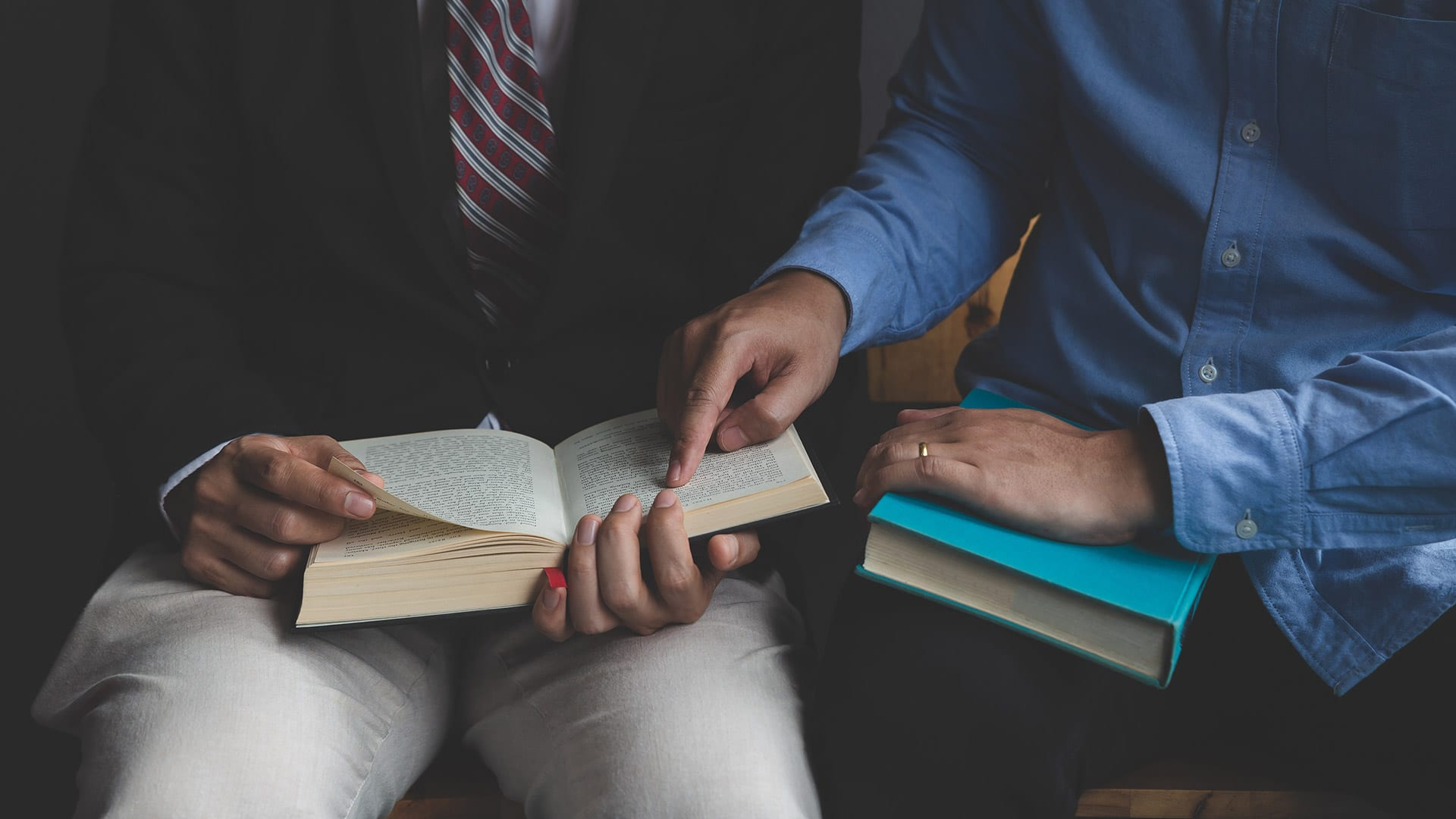 OPERACIÓN DISCÍPULO
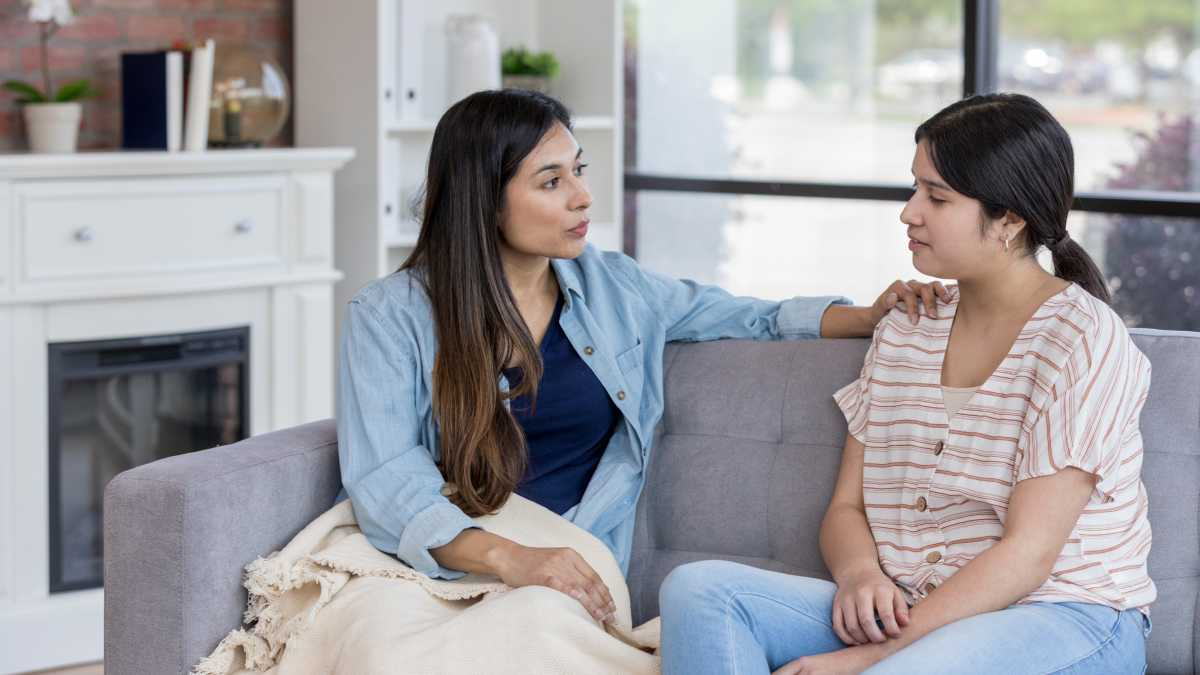 Cuan solemne es pensar que las miradas, palabras y acciones de la madre darán fruto en la eternidad, y que su influencia 
resultará en la salvación o la ruina de muchos. 
Hogar cristiano pág. 215.
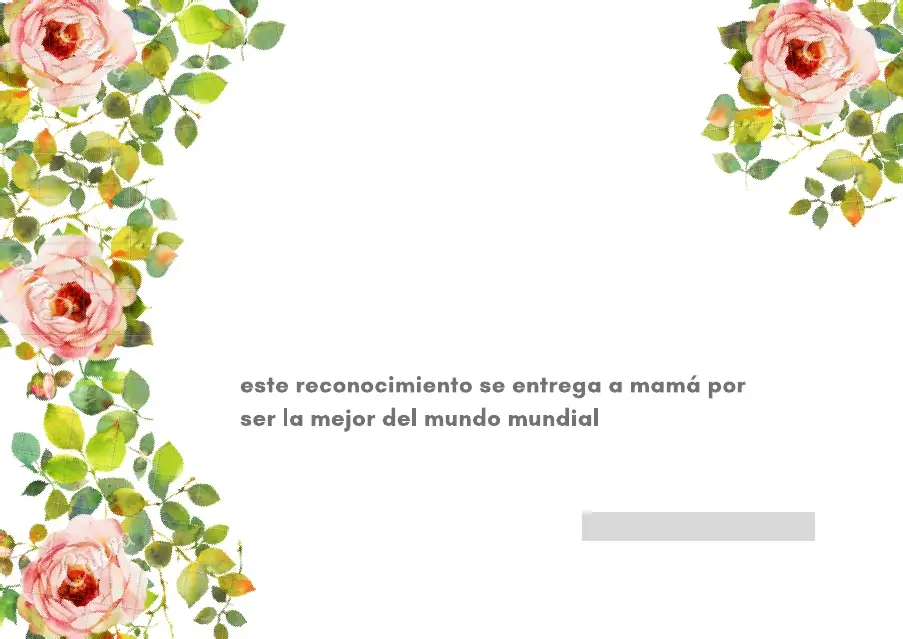 Reconocimientos
Es momento de reconocer a las mamás en la plataforma.
Elegir de 3 a 5 mamás que de alguna manera colabore en la vida espiritual de sus hijos trayéndolos a los 
pies de Cristo.
MISIONERO MUNDIAL
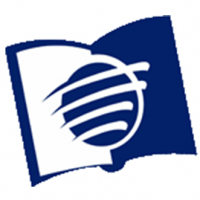 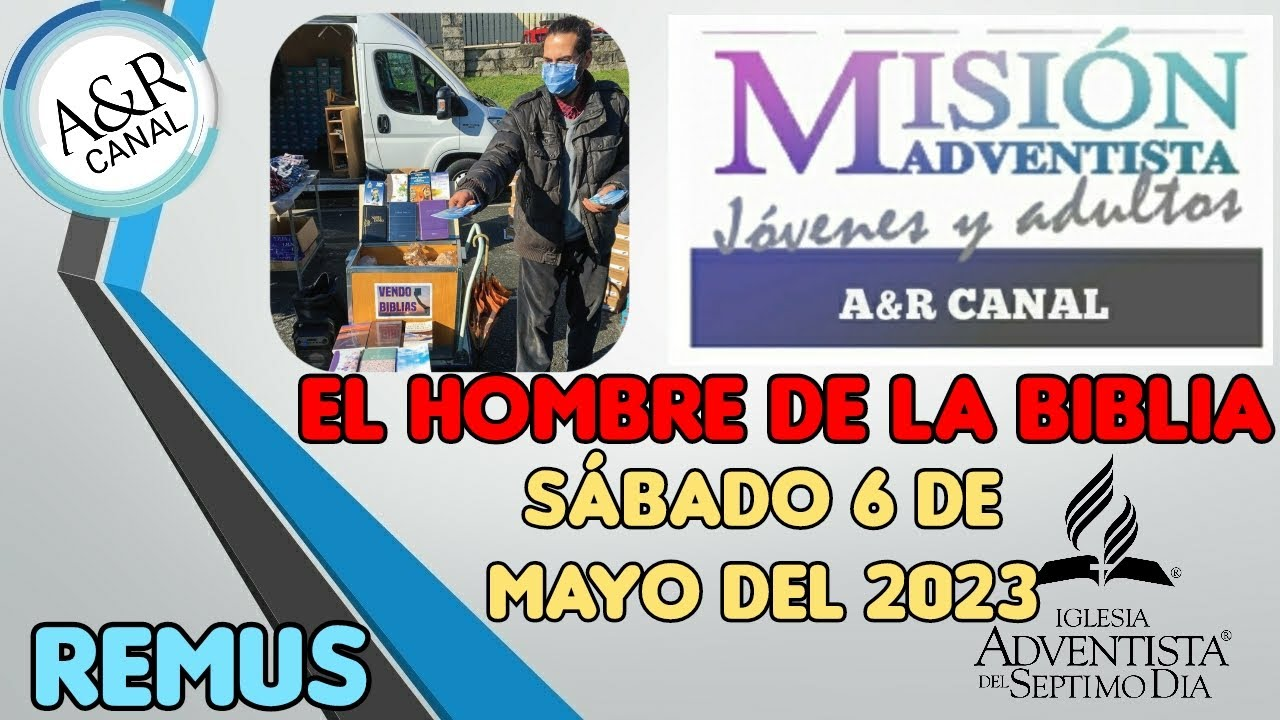 HIMNO ESPECIAL
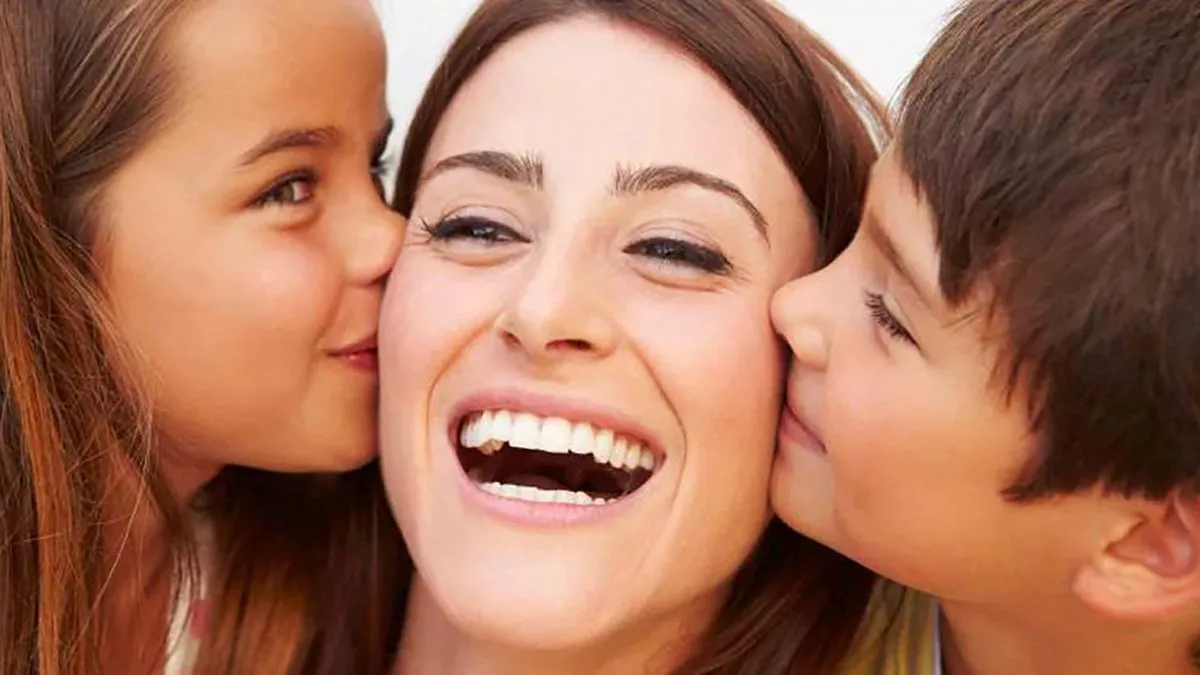 El vínculo terrenal más tierno es el que liga a la madre con sus hijos. 
Hogar cristiano pág. 215
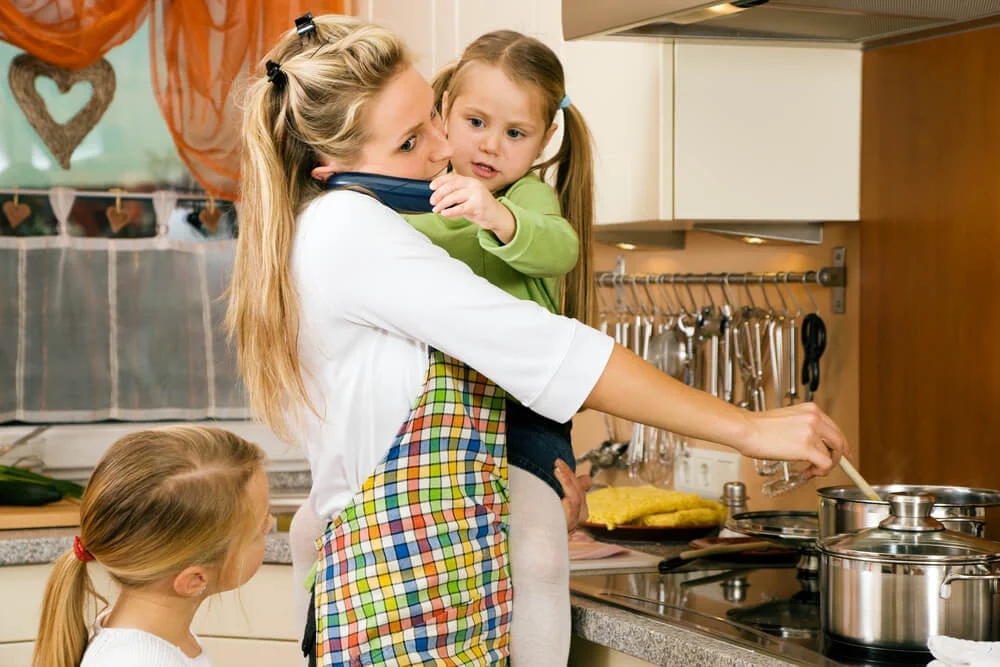 Rara vez aprecia la madre su propia obra y a menudo atribuye un valor tan bajo a su labor, que la considera como pesada rutina doméstica. 
Hogar cristiano pág. 207
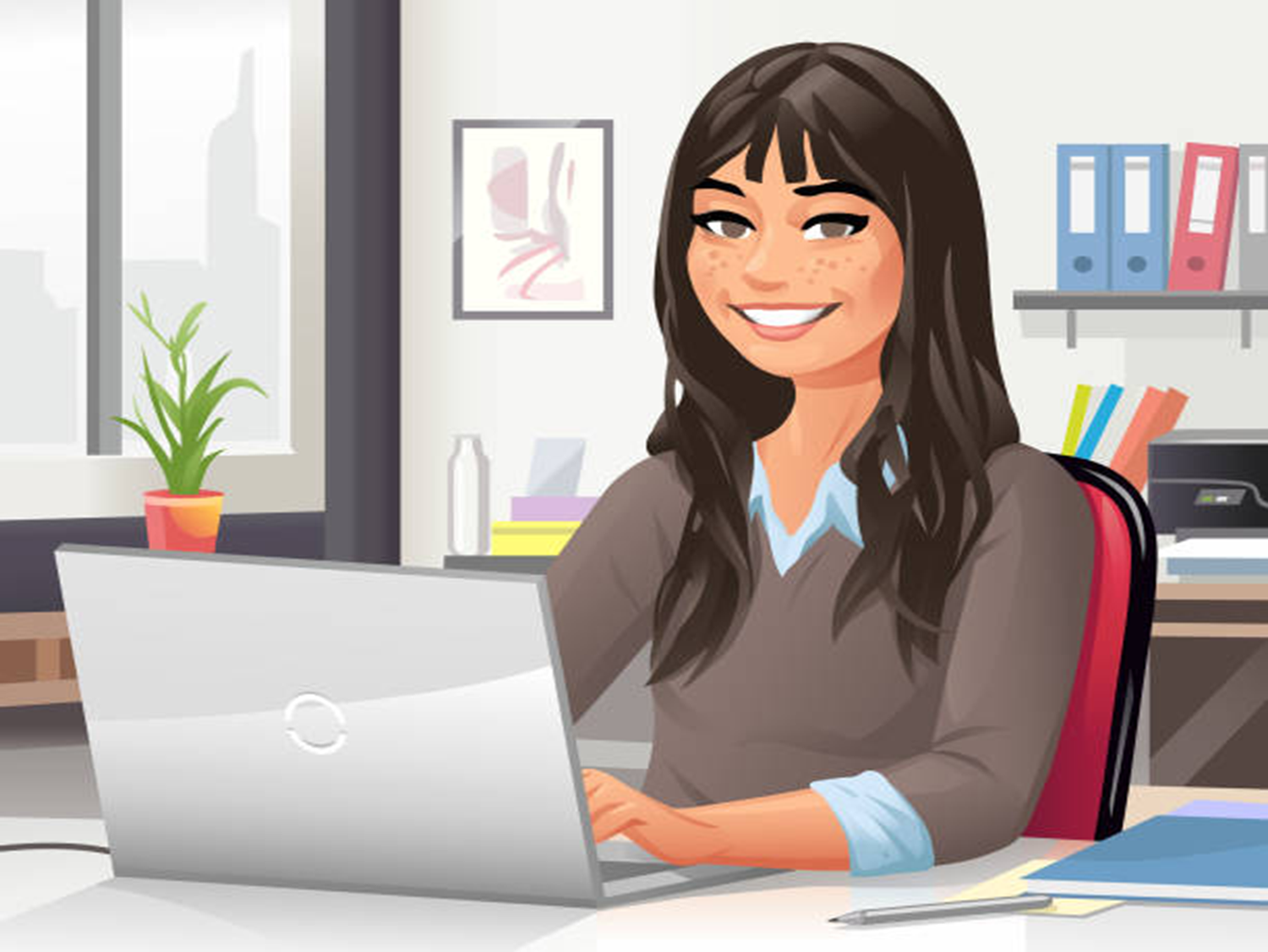 INFORME 
SECRETARIAL
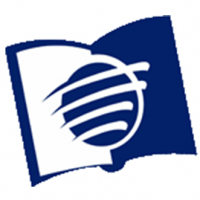 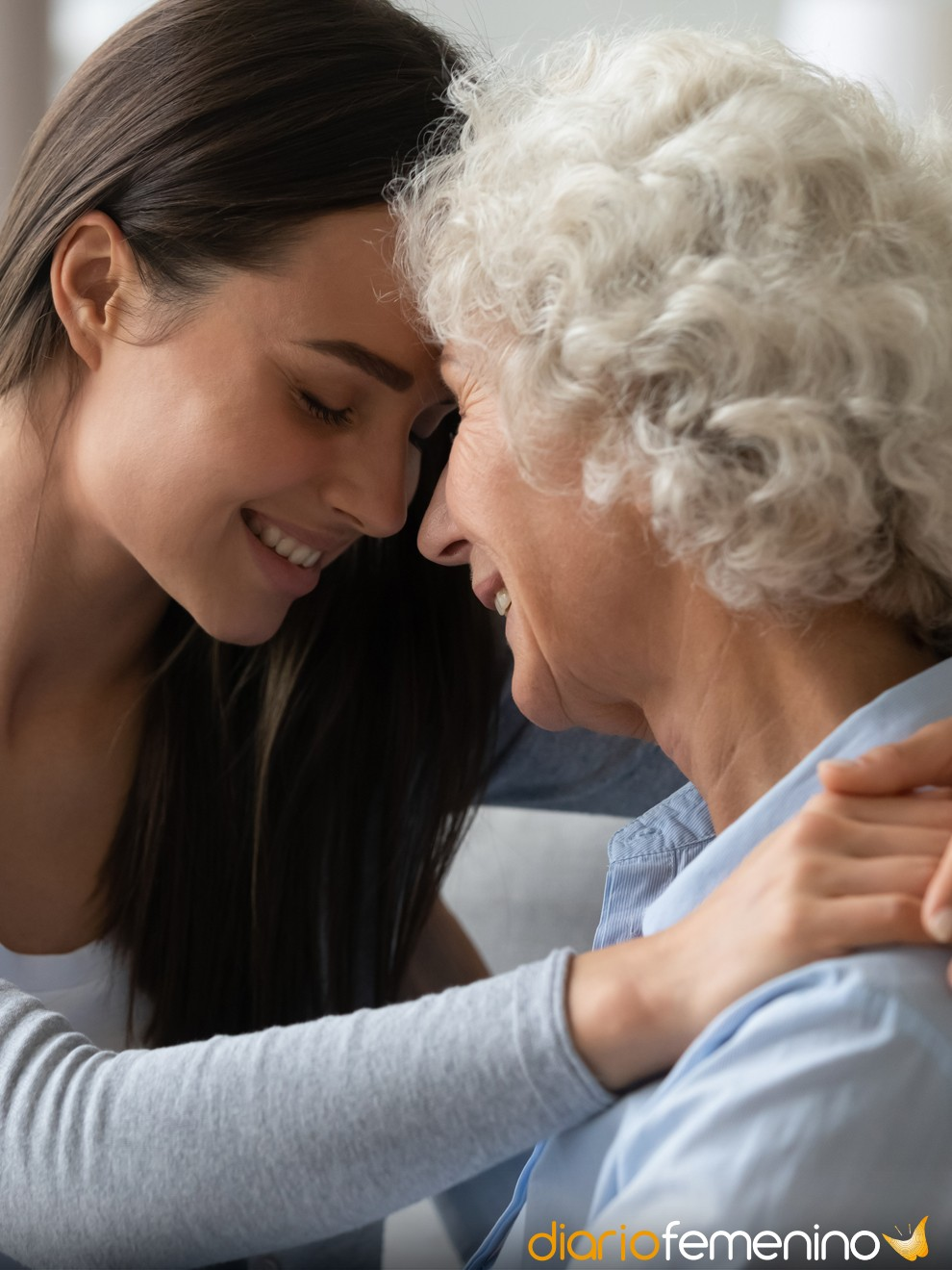 Al rey en su trono no incumbe una obra superior de la madre. Esta es la reina de su familia. 
A ella le toca modelar el carácter 
de sus hijos a fin de que sean idóneos para la vida superior e inmortal.
 Hogar cristiano pág. 206.
CONCLUSIÓN
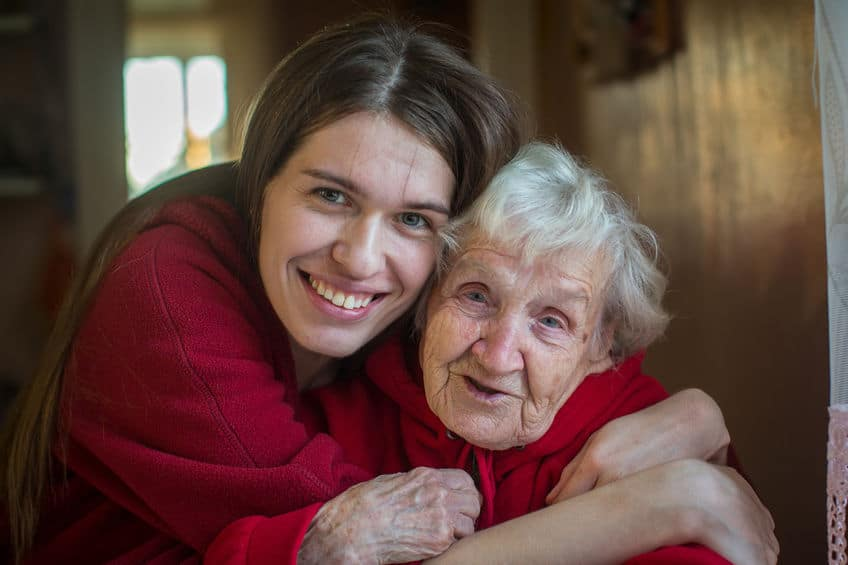 El amor de las mamás nunca se agota, ellas son fundamentales para la conducción de sus hijos a los pies del salvador. Dios bendiga esta noble labor.
VERSÍCULO PARA MEMORIZAR
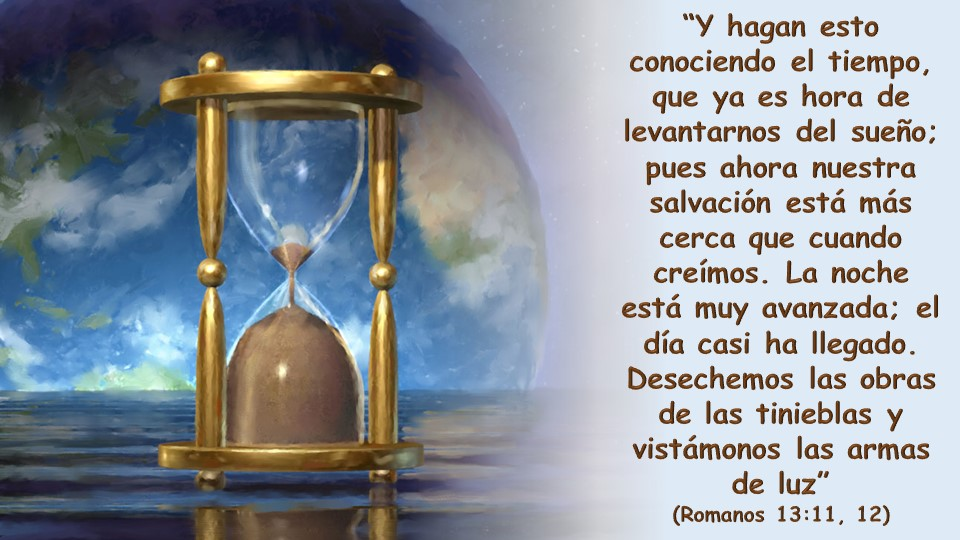 REPASO DE LA LECCIÓN # 6
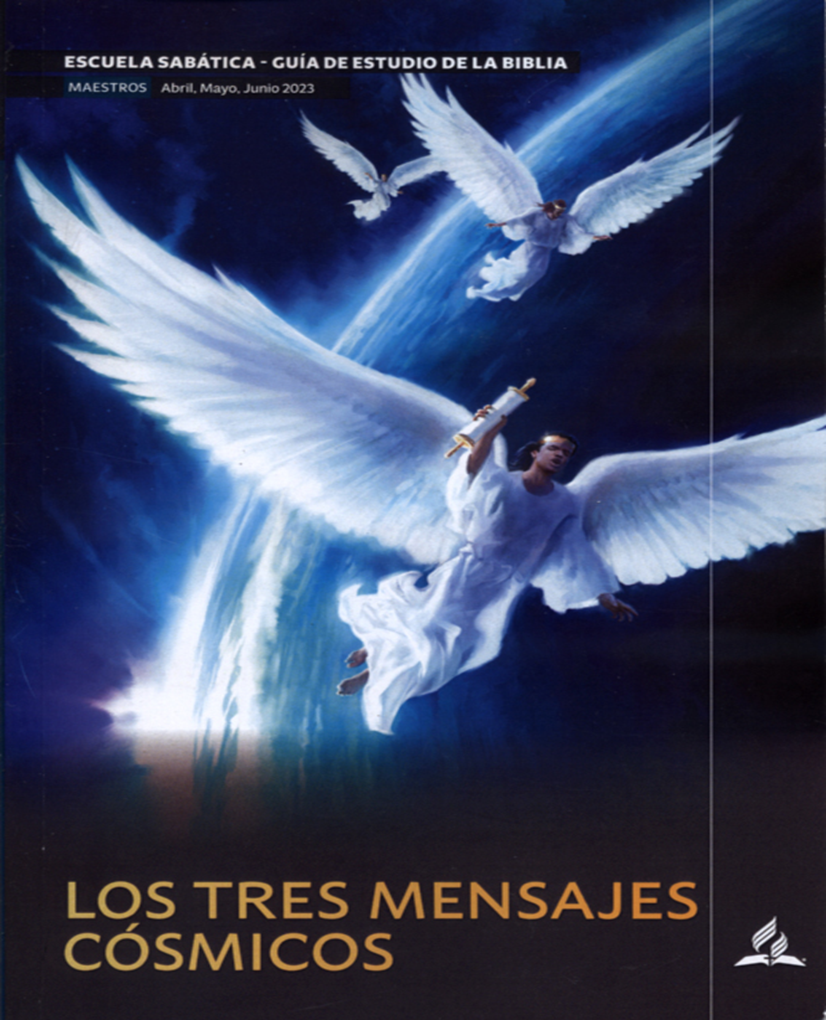 LA HORA DE SU JUICIO
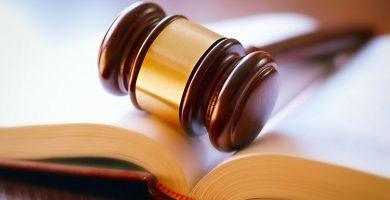 HIMNO FINAL
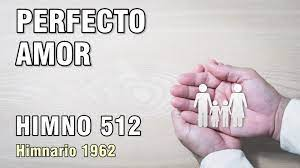 589
# 589
ORACIÓN FINAL
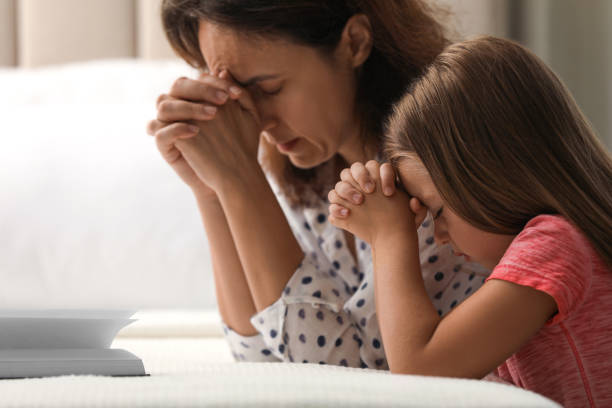 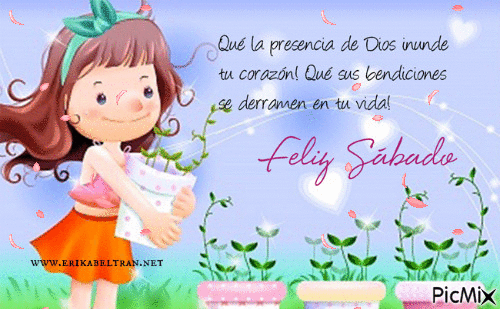